Добрый день дорогие родители!
«Адаптация детей младшего дошкольного возраста
к условиям детского сада»
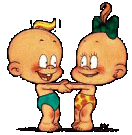 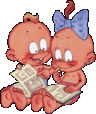 Что такое адаптация?
Адаптация – это приспособляемость организма к изменяющимся внешним  условиям. Процесс, часто проходящий с напряжением и перенапряжением психических и физических сил детского организма. В привычную, сложившуюся жизнь ребёнка буквально врываются такие изменения как:
  Чёткий режим дня;
  Отсутствие родных рядом;
  Постоянный контакт со сверстниками;
  Необходимость слушаться незнакомого до этого человека;
  Резкое уменьшение персонального внимания.
Для того что бы адаптация к детскому саду стала максимально безболезненной для ребёнка: нужно сделать её постепенной. Потому что каждый ребёнок привыкает по своему.  
Однако, можно отметить некоторые закономерности в поведении ребёнка, про которые хотелось бы Вам рассказать.
Существуют определённые причины, которые вызывают слёзы у ребёнка. 

   Основная причина – это тревога, связанная со сменой обстановки. Из привычной, спокойной домашней атмосферы, где мама всегда рядом и в любой момент окажет помощь, он перемещается в незнакомое пространство, где её нет. Встречает доброжелательных, но чужих людей, поэтому ребёнку сложно принять нормы и правила жизни группы, в которую он попал. К тому же личный режим ребёнка нарушается. Все эти факторы могут спровоцировать истерику и нежелание идти в детский сад, а так же простудные заболевания.
Вторая причина. Отсутствие навыков самообслуживания. 
Это сильно осложняет ребёнку пребывание в детском саду. 






    Третья причина. Избыток впечатлений. Малыши испытывают много позитивных и негативных переживаний, он может переутомиться и в следствии – этого нервничать, плакать и капризничать.
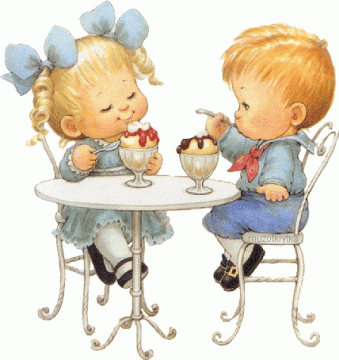 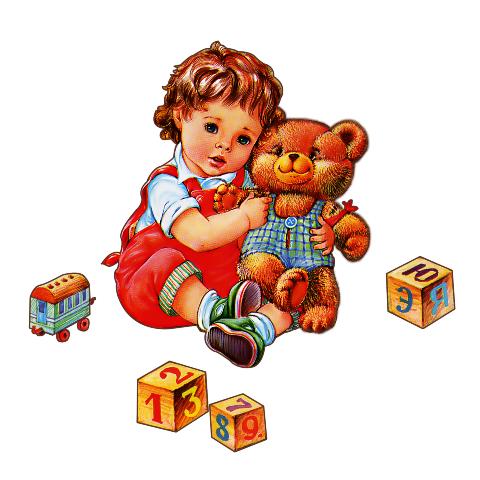 По тому как дети адаптируются к детскому саду, их можно разделить на три основные группы.
. Лёгкая степень адаптации. 
Длится она от 10 до 20 дней. За это время у ребёнка нормализуются сдвиги в поведении. Он спокойно заходит в группу. На контакт со сверстниками и педагогом идёт по своей инициативе, может попросить о помощи или предложить её сам. Придерживается установленных правил поведения, адекватно реагирует на замечания и одобрения. Он умеет играть рядом с другими детьми и доброжелателен к ним
Средняя степень адаптации. 
Она длится от 20 до 40 дней. В течение этого периода настроение у ребёнка может быть не устойчивым, может наблюдаться отсутствие аппетита, беспокойность сна.  На замечания и поощрения реагирует не всегда адекватно, может нарушать установленные правила и нормы поведения в группе.  Так же такие малыши во время адаптации не редко заболевают.  Причём как правило болезнь протекает без осложнений.
Тяжёлая степень адаптации.
Длится такая адаптация от 2 до 6 месяцев. У малышей в этот период может случиться нервный срыв, а так же прибавляются простудные заболевания. Может возникнуть регресс (обратное развитие). Контакт с ребёнком удаётся установить только через родителей. Замечание или похвала оставляют малыша либо безучастным, либо он пугается. Но, постепенно всё может уладиться, и в этом многое зависит от обстановки дома и правильного поведения  родителей.
Для того чтобы адаптация ребёнка к детскому саду прошла как можно быстрее и легче, Вам необходимо придерживаться следующих правил.
Планируйте свое время так, чтобы в первый месяц посещения ребенком детского сада у Вас была возможность не оставлять его там на целый день. Первые недели посещения детского сада должны быть ограничены 2-4 часами, позже можно оставить малыша до обеда, на сон и в конце месяца (если это рекомендует воспитатель) приводить малыша на целый день.
   Дома, в выходные дни или во время болезни, необходимо соблюдать режим дня, в большей степени приближённый к режиму детского сада:
завтрак 8-9 утра; 
обед 12-13 часов; 
сон с 13 до 15 часов; 
полдник в 16 часов, укладывание на ночь не позднее 21-22 часов. 
И стараться максимально придерживаться этого режима.
При ярко выраженных отрицательных эмоциях, целесообразно воздержаться от посещения детского сада в течении 2 – 3 дней.
   Расскажите родным и знакомым в присутствии ребёнка, что он уже ходит в детский сад. Какой он молодец. Ведь он теперь взрослый, совсем как мама и папа ходит на работу.
   Придумайте традицию – прощания или приветствия (пожатия руки, поцелуй в носик, «Пока скоро увидимся») эти простые, но регулярно повторяющиеся мелочи позволят малышу прогнозировать ситуацию (мама всегда приходит за мной когда говорит: «Пока, скоро увидимся»).
   Расставание нельзя затягивать, прощайтесь легко и быстро. Не вызывайте у ребёнка тревогу. Ваше спокойствие, уверенность и улыбка говорят малышу, что всё в порядке и можно смело отправляться в группу.
   Постарайтесь пораньше забирать ребёнка из детского сада.
Учите ребенка дома всем необходимым навыкам самообслуживания (они помогут ребёнку чувствовать себя более уверенно): умываться, вытирать руки; одеваться и раздеваться; самостоятельно кушать, проситься в туалет.
   Одежда обязательно должна быть удобна для ребенка данного возраста, чтобы он мог самостоятельно её одеть и снять, без затруднений.
    Уменьшите нагрузку на нервную систему ребёнка. На время прекратите походы в общественные места, сократите просмотр телевизионных программ.
     В период адаптации будьте терпимы к изменившемуся поведению Вашего ребёнка. Вы взрослый человек и должны понимать, что он капризничает не потому что «плохой», а из – за того, что ему очень трудно привыкнуть к новому помещению, детям, воспитателям и режиму.
   А самое главное, Вы сами должны привыкнуть к мысли: «Мой ребенок идет в детский сад, там ему будет хорошо, о нем будут заботиться, он будет играть со сверстниками. Я хочу, чтобы он пошел в садик».
Помните, что с началом посещения детского сада ребёнок на время лишается физического контакта с мамой. Маленьким детям важно, что бы их брали на руки, обнимали, укладывали спать. Поэтому дома старайтесь больше уделять внимание ребёнку. Читайте ему на ночь, играйте с ним, смотрите вместе мультики, делайте заданные в детском саду творческие задания. Будьте нежны, терпеливы и  доброжелательны. Радуйтесь Вашему ребенку!!!
И скорее всего, стресса связанного с посещением детского сада, удастся избежать. Если Вы видите, что у ребенка развилась потребность в сотрудничестве с близкими и посторонними взрослыми, если он стремится к самостоятельности, если он открыт и доброжелателен по отношению к сверстникам, мы Вас поздравляем!!!
Ваш ребёнок прошёл адаптацию к  детскому саду успешно!
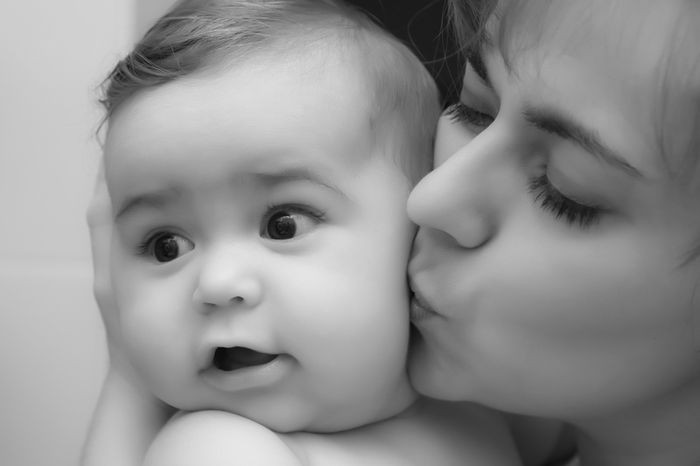 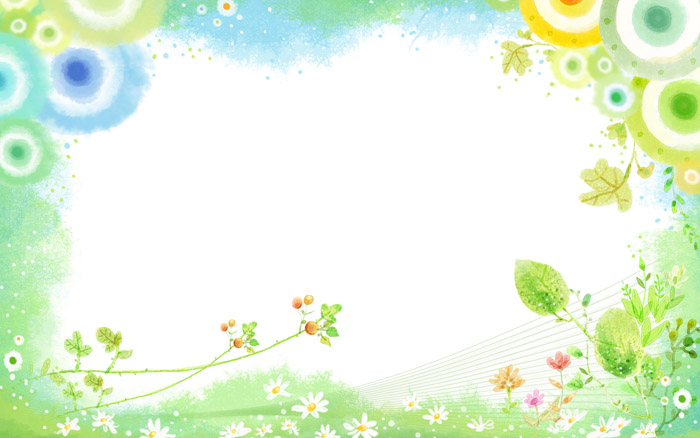 Добро пожаловать в мир  детства!!!
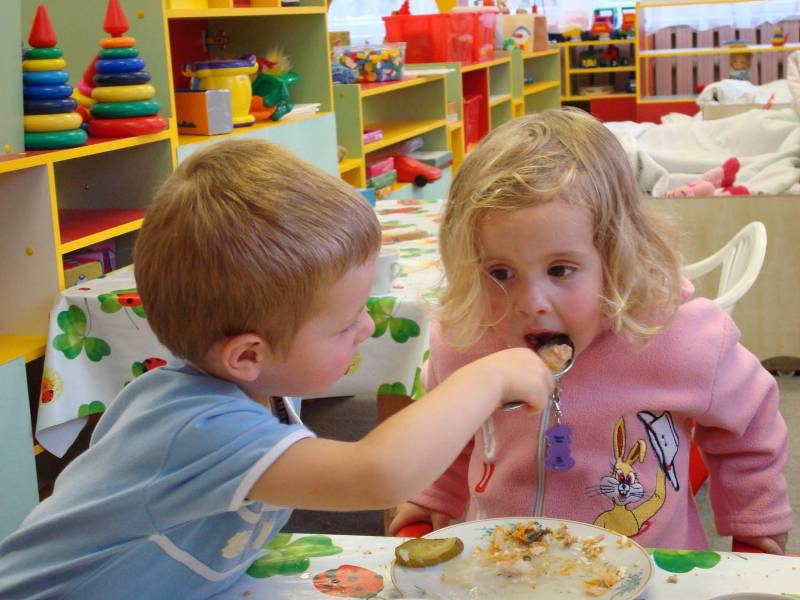 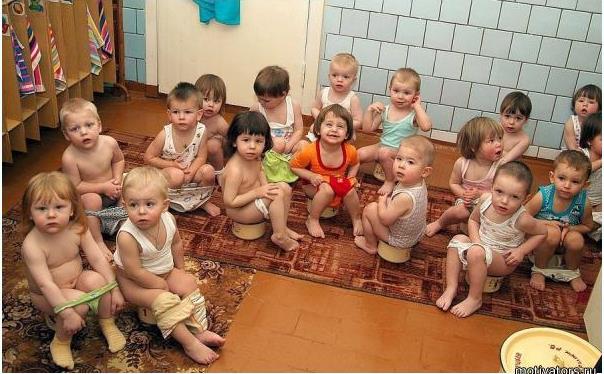 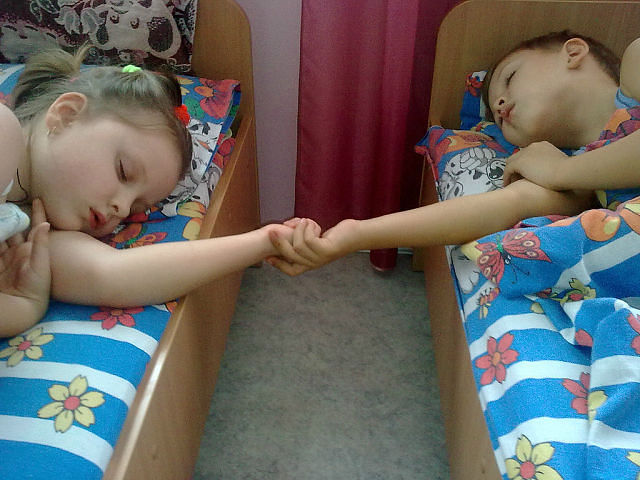 Коллектив нашего 
детского сада с радостью
ждет Вас и ваших деток!